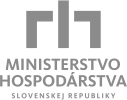 OZE v
 Energetickej politike SR
Ing. Juraj Novák

odbor energetickej
 a surovinovej politiky
Témy prezentácie
I. Pozícia OZE v Energetickej politike SR

II. Ciele do roku 2020 a spôsob ich naplnenia

III. Biomasa – zdroj s obrovským potenciálom
2
I.  Východiská energetickej politiky
3
Energetická politika SR
Strategický cieľ  
Dosiahnuť konkurencieschopnú nízkouhlíkovú energetiku zabezpečujúcu bezpečnú spoľahlivú a efektívnu dodávku všetkých foriem energie za prijateľné ceny s prihliadnutím         na ochranu odberateľa a trvalo udržateľný rozvoj.
Piliere  Energetickej politiky SR
Energetická bezpečnosť
Energetická efektívnosť
Konkurencie-schopnosť
Udržateľná
energetika
4
Priority na podporu pilierov
optimálny energetický mix 
zvyšovanie bezpečnosti dodávok energie
rozvoj energetickej infraštruktúry 
diverzifikácia energetických zdrojov a prepravných trás
primeraná proexportná bilancia v elektroenergetike 
zvyšovanie bezpečnosti a spoľahlivosti jadrových elektrární
energetická efektívnosť a znižovanie energetickej náročnosti
podpora vysokoúčinnej kombinovanej výroby elektriny a tepla
maximálne využitie prenosových sietí a tranzitných sústav cez územie SR 
fungujúci energetický trh s konkurenčným prostredím
kvalita dodávok energie za prijateľné ceny
využívanie jadrovej energie  ako bezuhlíkového zdroja elektriny
zvyšovanie podielu obnoviteľných zdrojov energie najmä pri výrobe tepla
ochrana zraniteľných odberateľov a riešenie energetickej chudoby
5
Energetický mix
SR má vyvážený podiel palív na hrubej domácej spotrebe.
rozvoj energetiky bude zameraný popri cieli 14% OZE na KS na optimalizáciu energetického mixu najmä z hľadiska zvyšovania energetickej bezpečnosti.
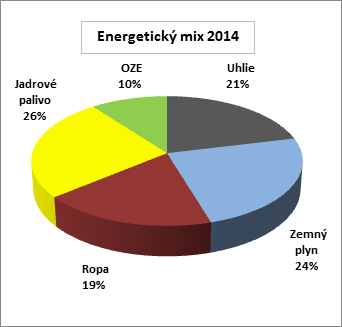 6
Opatrenia na podporu pilierov EP SR
Legislatívne
Novelizácia zákona o energetickej efektívnosti
Novelizácia stavebného zákona
Novelizácia zákona o podpore OZE a kombinovanej výroby elektriny a tepla
Finančné
Fondy EÚ
Schémy štátnej pomoci
Regulačné
Nezávislosťou URSO v oblasti určovania regulovaných cien, ako aj kontrolnej činnosti zabezpečiť dlhodobo stabilný a predvídateľný regulačný rámec
7
Dlhodobý výhľad OZE (do r. 2040)
8
II. Ciele  v  OZE (2020)
Smernica 2009/28/ES o podpore využívania energie z obnoviteľných zdrojov energie pre SR stanovila záväzný cieľ:

14 % OZE na hrubej konečnej energetickej spotrebe
10 % OZE v doprave

Národný akčný plán pre energiu z OZE 
(schválený vládou SR 6. októbra 2010)
15,3 % OZE na hrubej konečnej energetickej spotrebe
24,0 % elektriny z OZE
14,6 % tepla z OZE
10,0 % OZE  v doprave
9
Napĺňanie cieľa do r. 2020
Podiel OZE na hrubej konečnej en. spotrebe
rok 2005 :   6,7 %
rok 2020: 14,0 %

To znamená
dosiahnuť využívanie  OZE na úrovni 80 PJ v r. 2020

Opatrenia na racionálne využívanie OZE
zamerať štrukturálne fondy pre obdobie 2014-2020 v oblasti OZE najmä        na výrobu tepla z OZE a na podporu malých zdrojov pre domácnosti

podporiť mechanizmy, ktoré umožnia lokálne a distribuované inštalácie OZE
10
Plnenie záväzného cieľa OZE
Orientačná trajektória (modrá) – určená smernicou
Očakávané využívanie (zelená) – určená Akčným plánom pre OZE
Skutočnosť (fialová) – podľa správ o pokroku
11
Východisková  situácia v OZE (r. 2008) a plán naplnenia cieľov v OZE pre rok 2020
12
III.  Biomasa – zdroj s obrovským potenciálom
13
Výroba tepla z OZE – „spiaci obor“
vyspelé technológie, ktoré používajú biomasu (aj slnečnú energiu) sú v súčasnosti dostupné ako cenovo efektívne prostriedky na zníženie emisií oxidu uhličitého a zníženie závislosti na fosílnych palivách

očakávanie: hromadné uplatnenie na trhu
14
Zásobovanie teplom
Ciele :
udržateľné zásobovanie teplom, t.j. bezpečná, spoľahlivá, cenovo prijateľná, efektívna a environmentálne udržateľná dodávka tepla prioritne z CZT
zvýšenie podielu tepla z lokálne dostupných OZE
zvýšenie účinnosti pri výrobe a distribúcii tepla
rozvoj účinných systémov CZT

Opatrenia :
podporovať ekonomicky efektívne využívanie OZE, najmä lokálne dostupnej biomasy a odpadov vrátane podpory viacpalivových systémov
podporovať efektívne systémy CZT s dodávkou tepla z OZE a odpadového tepla
uplatňovať systém povinného hodnotenia energetickej náročnosti
15
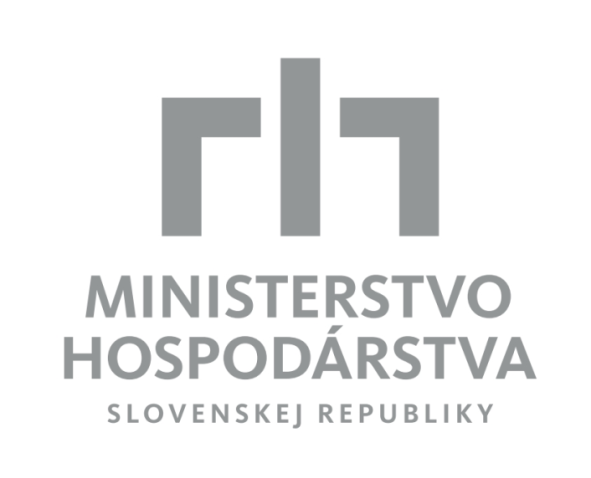 Ďakujem za pozornosť !
novak@mhsr.sk
16